Dagje uit in de provincie ANTWERPEN!!
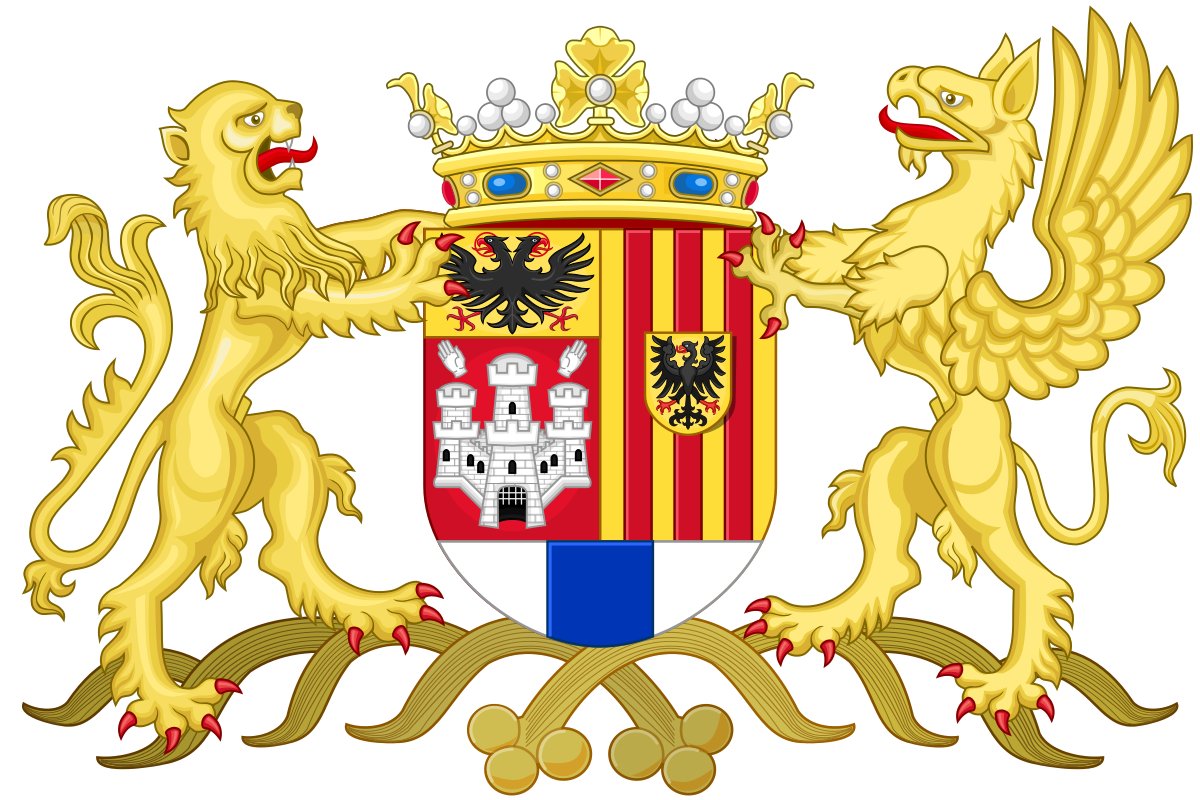 BEZIENSWAARDIGHEDEN
Standbeeld van Nello en Patrasche
Strand van Sint Anneke
Bosuilstadion
Standbeeld van Nello en Patrasche
Strand van Sint Anneke
Bosuilstadion
ETEN EN DRINKEN
FRIETJES IN HET FRIETKOTMUSEUM
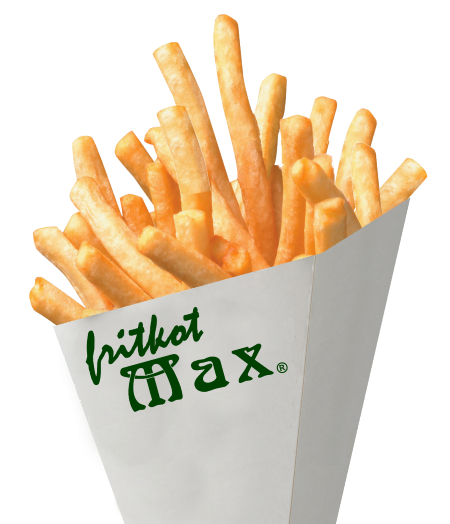 Mijn papa drinkt daarbij een Antwerps biertje
Maar ik drink liever cola!
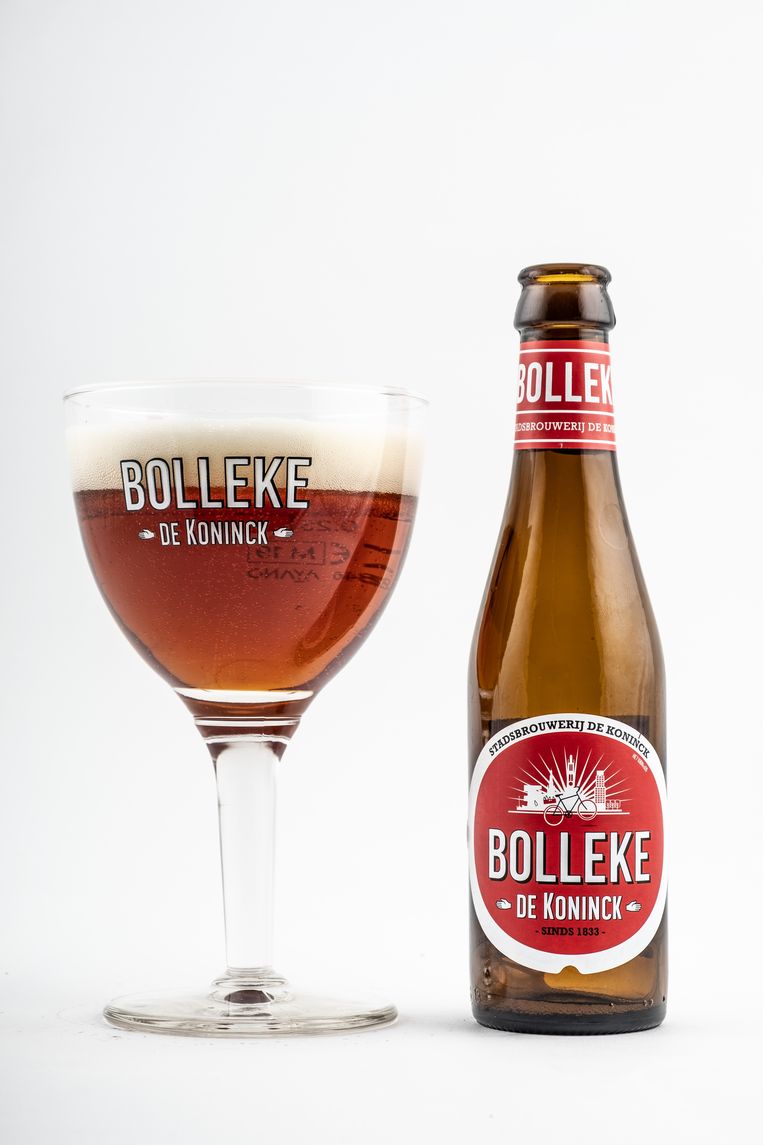 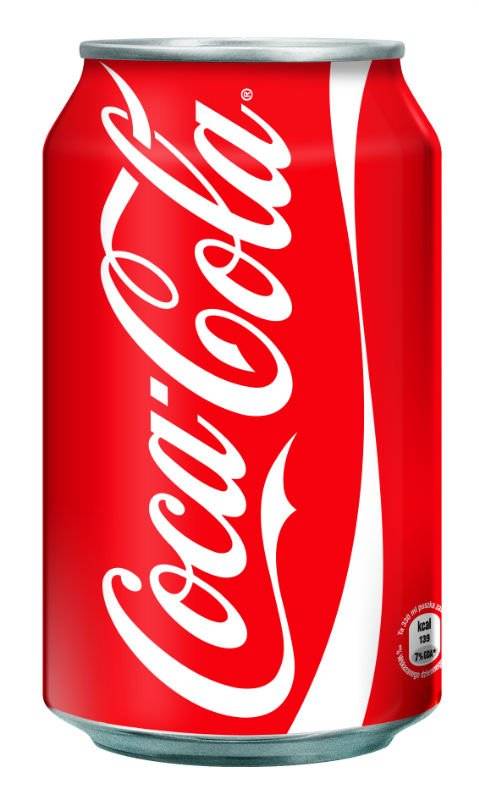 Antwerpse handjes
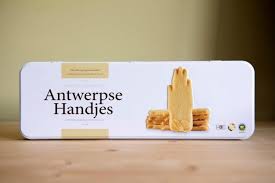 LEUK VOOR KINDEREN(en voor mama’s en papa’s)
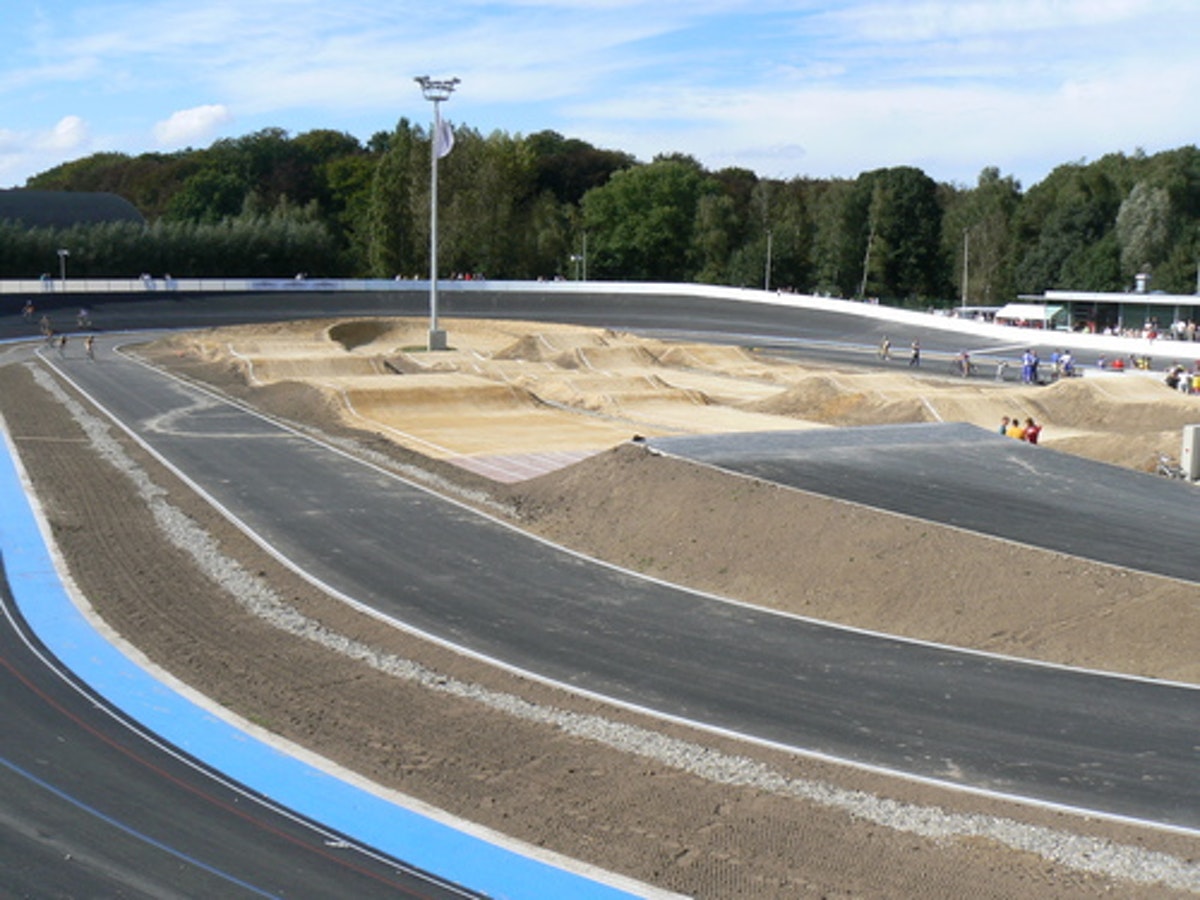 Het provinciaal wielercentrum!
Informatie
Adres: Moerelei 117
             2610 Wilrijk

                               Prijs: 2euro voor een halve dag
                                         abonnement 25euro

                 Openingsuren: ma –vr 16u tot 21u
                                             zat – zon 10u tot 16u
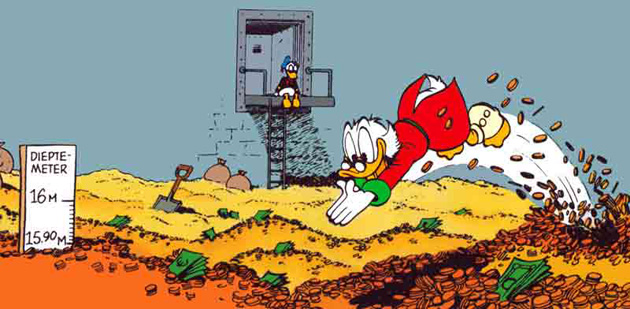 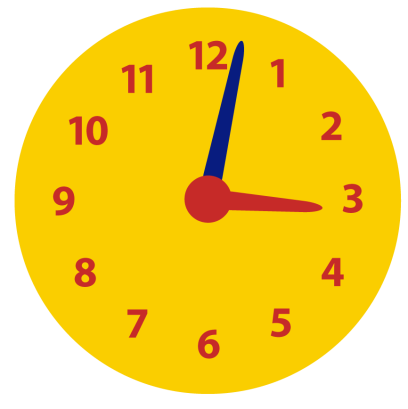 Waarom??
Een wielerpiste van 330 meter!
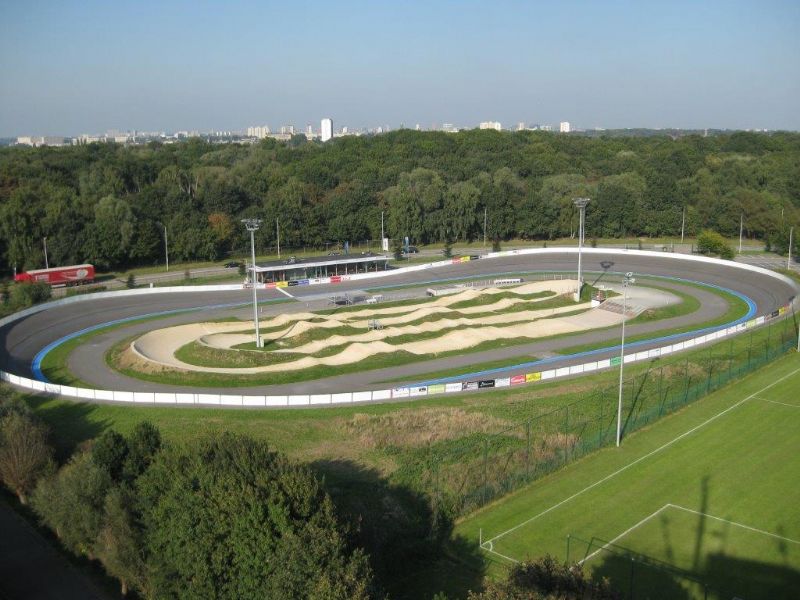 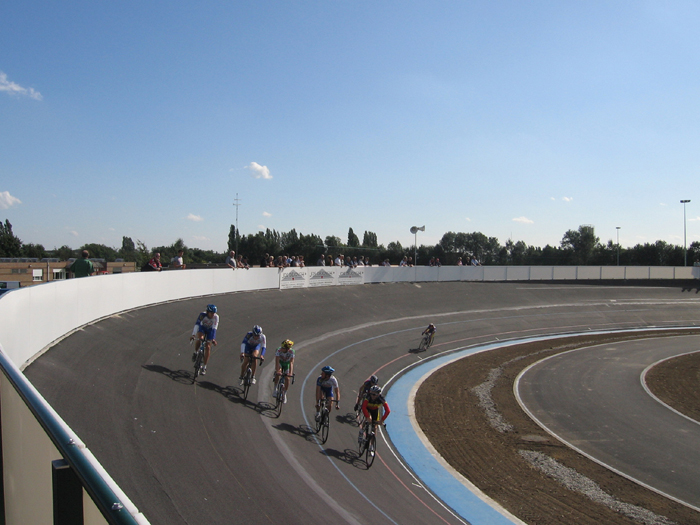 BMX en skeelerparcour!
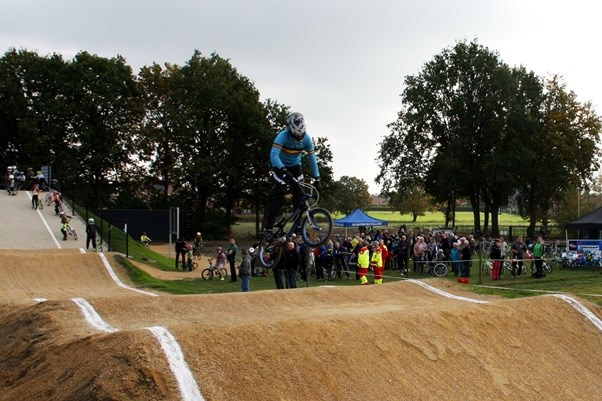 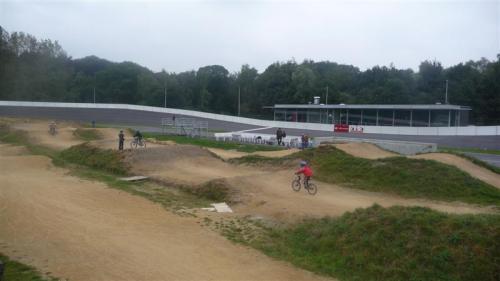 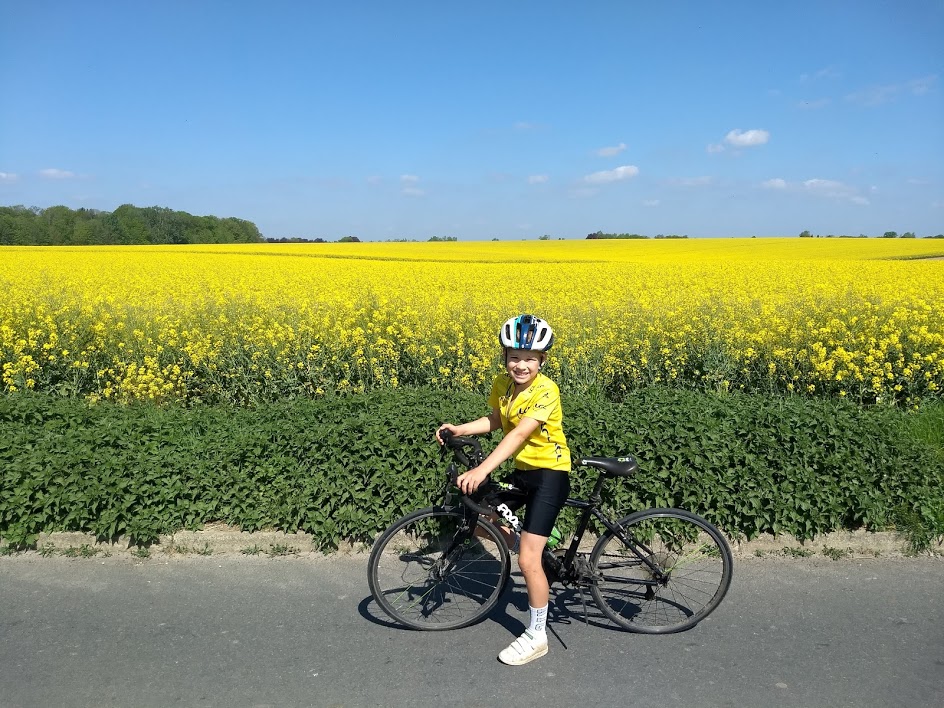 Wie gaat er mee ??